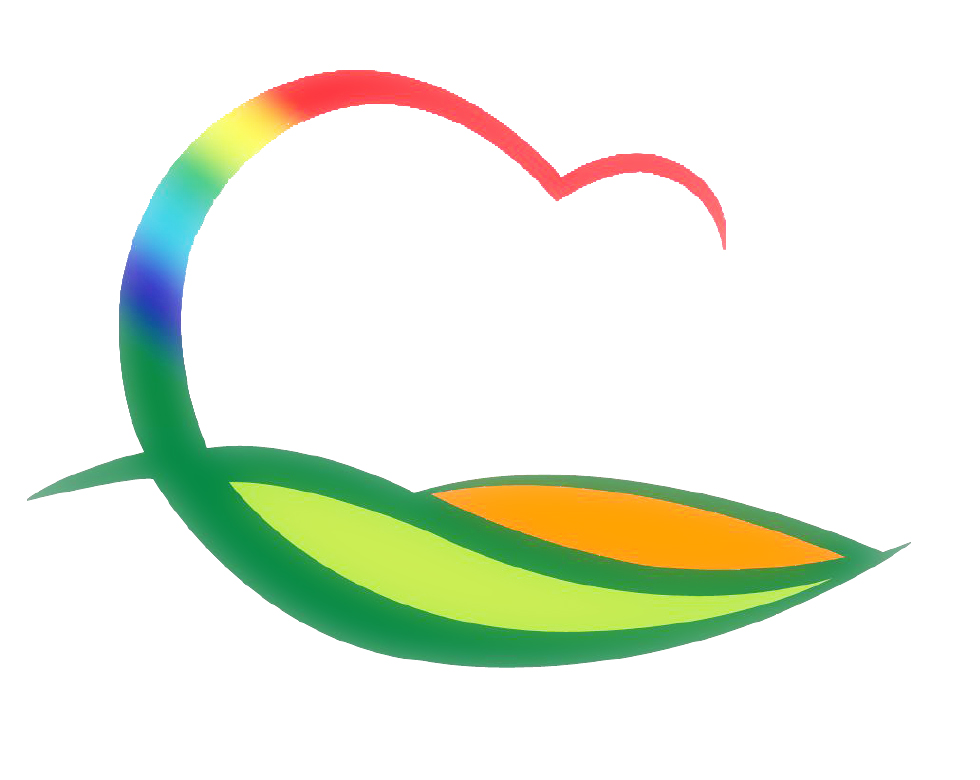 가 족 행 복 과
3-1.  3월 아동학대 대응 정보연계협의체 개최
3. 10.(목) 16:00  / 2층 상황실 / 위원 7명
학대피해아동 관련 협력방안 모색
3-2. 영동군민장학금 기탁식
3.  7. (월) 11:00 / 군수님실 / 새마을지도자영동읍협의회 / 200만원
3. 10. (목) 11:00 / 군수님실 / 난계국악단 악장 조광희 / 100만원
※ 군수님 하실 일 : 기념촬영
3-3. 공중위생업소 방역 점검
3. 7.(월)~13.(일)/ 목욕장업, 숙박업, 이미용업 등 174개소